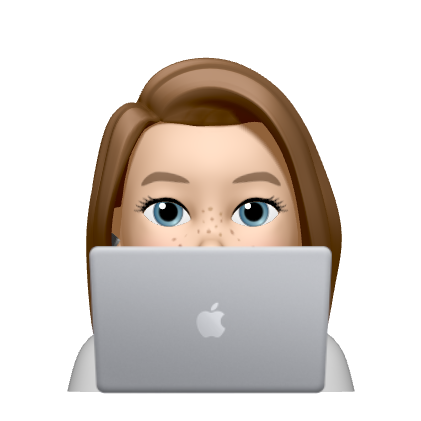 ALI PIŠEMO IMENA JEZIKOV Z VELIKO ALI MALO ZAČETNICO?
Ključne besede: imena jezikov
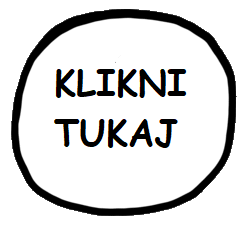 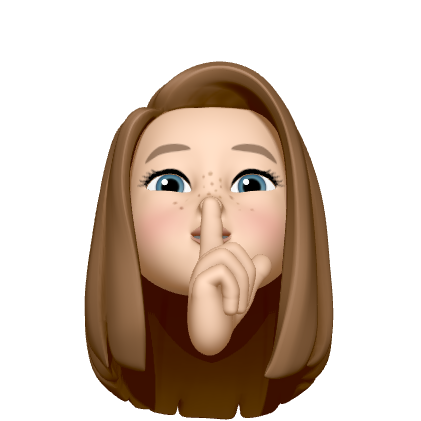 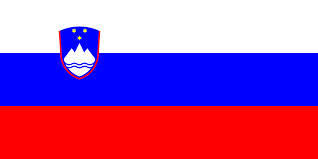 Slovenija
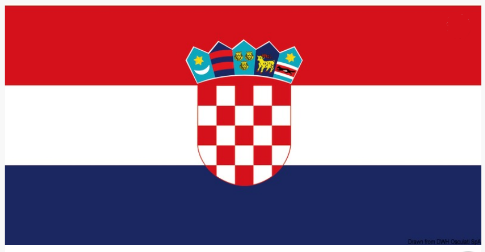 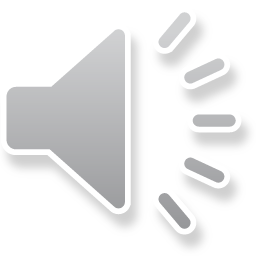 Hrvaška
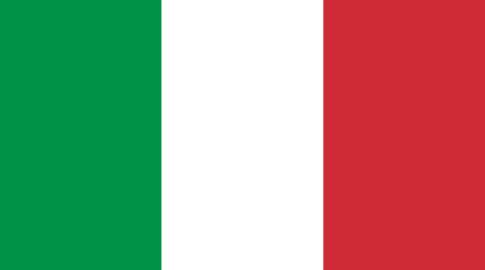 Italija
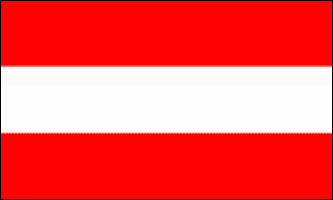 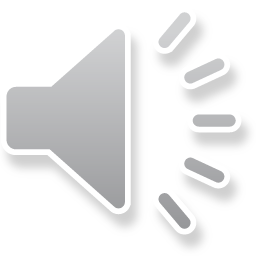 Avstrija
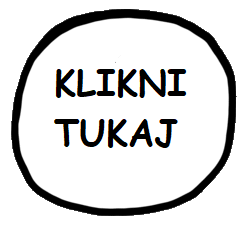 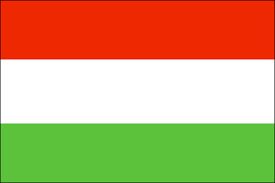 Madžarska
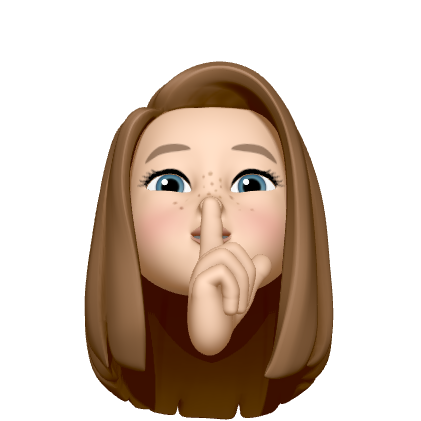 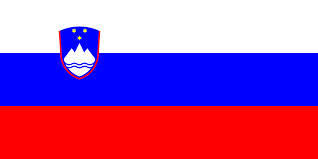 slovenščina
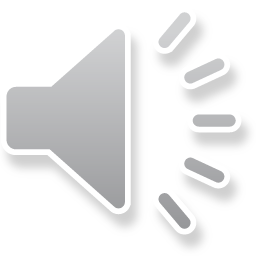 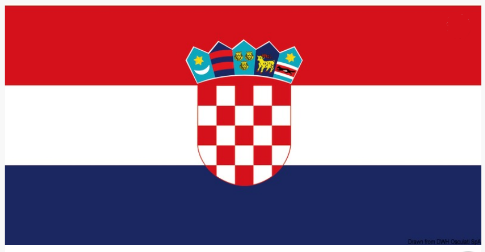 hrvaščina
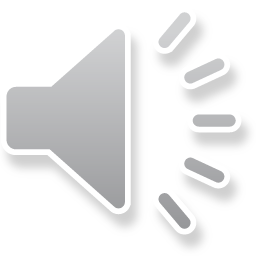 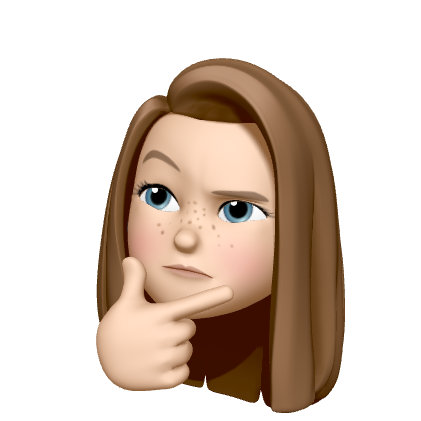 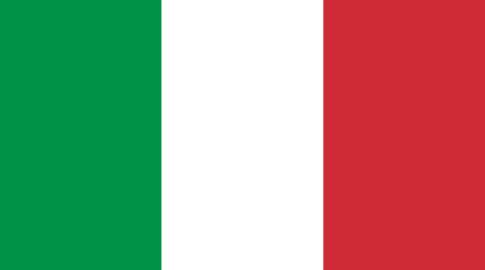 italijanščina
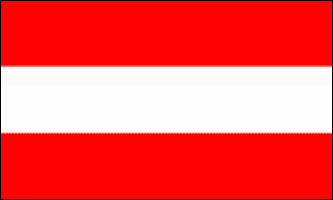 nemščina
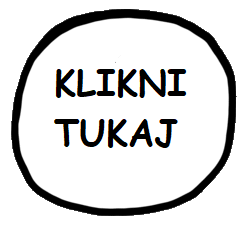 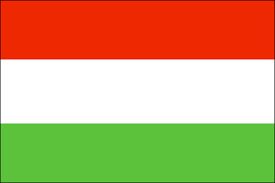 madžarščina
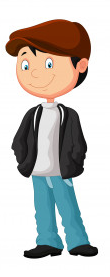 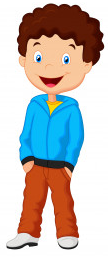 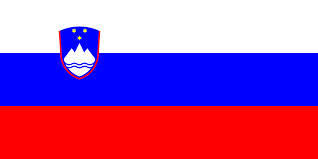 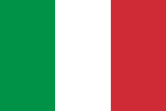 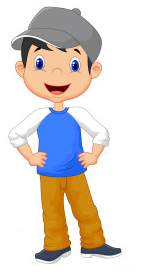 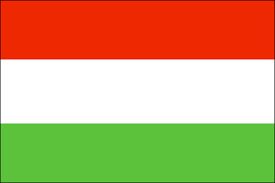 Madžar /Madžarka/ Madžari
Italijan /Italijanka/ Italijani
Slovenec /Slovenka /Slovenci
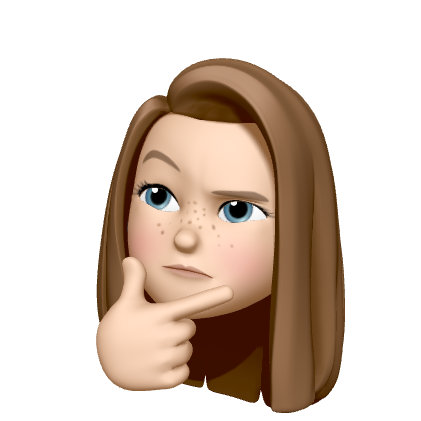 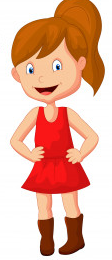 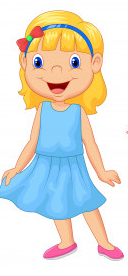 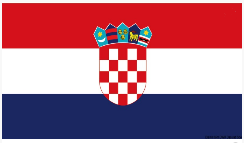 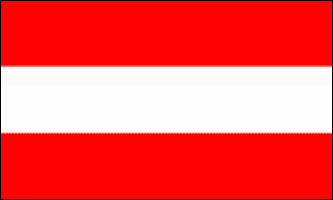 Avstrijec /Avstrijka/ Avstrijci
Hrvat /Hrvatinja/ Hrvati
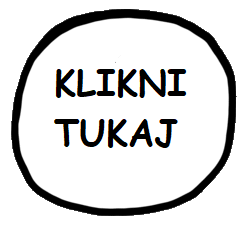 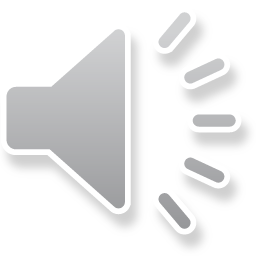 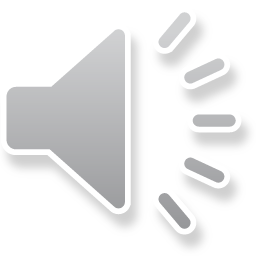 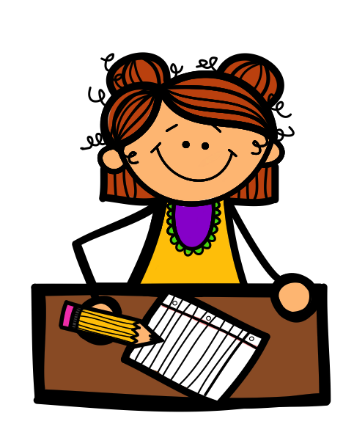 PREPIŠI V ZVEZEK.

KAKO PIŠEMO IMENA DRŽAV, JEZIKOV IN PREBIVALCEV?
Imena držav pišemo z veliko začetnico, saj so to zemljepisna lastna imena. Npr.: Slovenija.

Imena jezikov posamezne države so občna imena, zato jih pišemo z malo začetnico. Npr.: slovenščina

Imena prebivalcev posamezne države pišemo z veliko začetnico, saj spadajo pod lastna imena. Npr.: Slovenci.
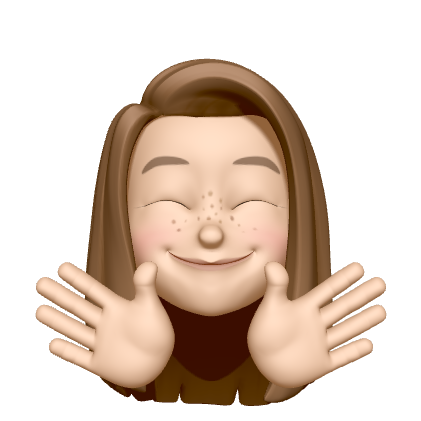 Nasvidenje do naslednjič! 